LAW OF SALE OF GOODS
TUMUSIIME AGGREY (Mr.)
LLB /  MBA-TELM / DIP-LDC
ASSOCIATE CONSULTANT
www.aggreytumusiime.com
REFERECNES
The Constitution of the Republic of Uganda, 1995 as Amended.
The Contract Act Cap 284, Laws of Uganda
The Sale of Goods and Supply of Services Act, Cap 292 Laws of Uganda
Case Law / Decided Cases
Commercial Transactions for Business Law Students. Ayebare
The sale of Goods P. S Atiyah
DEFINITION
A Contract of Sale of Goods is defined as a contract by which the seller transfers or agrees to transfer the property in the goods to the buyer for a money consideration, called the price. ( Section 2)
and
A contract for supply of Services is defined as a contract where a person agrees to carry out a service whether goods are; (a) transferred or are to be transferred; or (b) bailed or are to be bailed by way of hire, under the contract, regardless of the nature of the consideration for which the service is to be carried out.
[Speaker Notes: Lee v Griffin (1861) 21 ch - laid down that if a contract would result into the transfer of the property in goods from one party to another then it must be a contract of sale]
Types of contracts under SOGSSA
Contract of Sale 
Sale
Agreement to Sale
2) Contract for Supply of Services
Reference  -- Section 2 and 3 of the SOGSSA
CHARACTERISTICS OF A CONTRACT OF SALE
There must be two distinct parties the buyer and the seller
The subject matter for sale must be the goods
The consideration for sale of the goods must be a price / money
The term contract of sale of goods includes both a sale and an agreement to sale
ALDRIDGE v JOHNSTON (1857) 7 EA 885
A contract for the exchange of 52 bullocks with 100 quarters of barely, the difference to be made up in money, was treated without argument as a contract of sale.
Consideration –Price
CHARACTERISTICS – Parties , transfer of legal ownership, goods , price
[Speaker Notes: In Perlmutter vs. Beth David Hospital 308 N.Y. 100, 123 N.E.2d 792 (1954),
The plaintiff obtained a blood transfusion from the defendant hospital. Unfortunately, the blood was contaminated with a jaundice virus which defect according to expert evidence was not detectable by any scientific test at the time. The plaintiff suffered injury and he was a private paying patient who was charged a separate amount for the blood supplied. The plaintiff claimed that the blood had therefore been sold to him and that the defendant was liable for the defects in the blood which now constituted goods. It was held that the transaction was one of services only and that the supply of the blood was merely incidental to the said supply of services.]
DIFFERENCE BETWEEN A CONTRACT OF GOODS & A CONTRACT OF SERVICE
A sale of goods contract is concerned with transfer of property in the goods. However, a contract for supply of services is concerned with carrying out a service whether the goods are transferred or are to be transferred.
The consideration for a contract of sale of goods is Money called the Price. However, in a contract for supply of services, the nature of the consideration for which the service is to be carried out is immaterial. 
S. 1 of the Act defines "services" to mean any service or facility provided for gain or reward or otherwise than free of charge
[Speaker Notes: Love v Wright (Builder) Ltd (1944) ALL ER 618 where it was held that an order for making and fixing curtains in a house is a contract of sale of goods although it involves some work and labour in fixing the same. A contract for supply of services is therefore a contract for supply of skills and labour.]
DIFFERENCE BETWEEN A CONTRACT OF GOODS & A CONTRACT OF SERVICE
The contract of sale of goods is either a sale or an agreement of sale depending on the time when property in the goods is transferred. S. 2(4) of the Act provides that Where, under a contract of sale, the property in the goods is transferred from the seller to the buyer, the contract is called a sale. 
The subject matter of a contract of sale of goods is the goods, whereas in a contract of supply of services, the subject matter is the service. A contract of supply of services requires the exercise of labour and skill as the most important thing even if goods are to be supplied in order to accomplish the work. The substance of the contract is the skill and experience.
[Speaker Notes: NB
Subsection (5) thereof provides that Where the transfer of the property in the goods is to take place at a future time or subject to conditions to be fulfilled after the making of the contract, the contract is called an agreement to sell. For supply of services, the contract is simply for supply.]
OBJECTIVE OF THE LAW OF SALE OF GOODS
Sale of Goods is an important type of business transaction as it forms a biggest percentage of economic transactions in Uganda.

The law of sale of Goods lays down the principles that govern sales in Uganda.
The law of sale of Goods lays down the terms intended to protect parties (buyers and sellers) in a contract for sale of Goods.
Remedies for breach of a contract of sale.
RELATIONSHIP BETWEEN THE LAW OF SALE OF GOODS & CONTRACT LAW
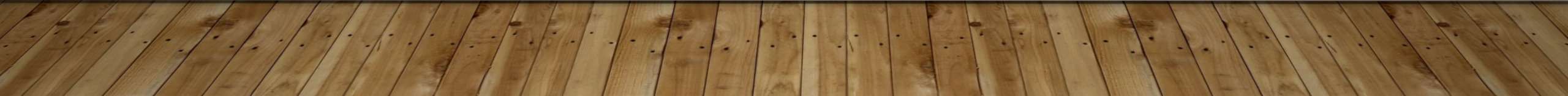 [Speaker Notes: Section 10(5) of the Contra.cts Act, best practice for the Agreement to be in writing if it exceeds 25 currency points]
TYPES OF GOODS
Goods are physically existing and in the possession of the seller at the time of entering into the contract of sale of goods.
Goods are specific or unspecific goods.
Specific Goods – goods identified and agreed upon by the parties at the time of the contract of sale
Un specific / un ascertained goods- goods not identified and not agreed upon at the time the contract is made
TYPES OF GOODS
ASCERTAINED  
S.1 defines then as - Goods which have become identified subsequent to the formation of contract.

 FUTURE GOODS
S.1 defines them  as - goods to be manufactured or acquired by the seller after making a contract of sale.
A SALE or AGREEMENT OF SALE & AGREEMENT TO SALE
What is the difference between a sale and agreement to sale?
 
property in goods ( legal ownership) only passes in a sale
A SALE or AGREEMENT OF SALE & AGREEMENT TO SALE
DIFFERENCE BTWN A CONTRACT OF SALE & OTHER CONTRACTS
A contract of exchange
A contract of bailment
A contract of Hire purchase
A contract of loan on security
A contact of Agency
A contract of labor and Materials
A contract for transfer of processionary title of a chattel
[Speaker Notes: A contract to paint a portrait is therefore a contract of skill –Robinson V Graves]
IMPLIED CONDITION AS TO PERISHABLE PRODUCTS
S.7 & S.8
Where perished goods are supplied by the seller in a sale or agreement of sale to a buyer, the agreement is considered void
TERMS OF CONTRACT:
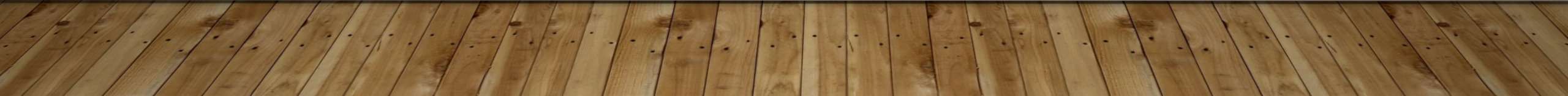 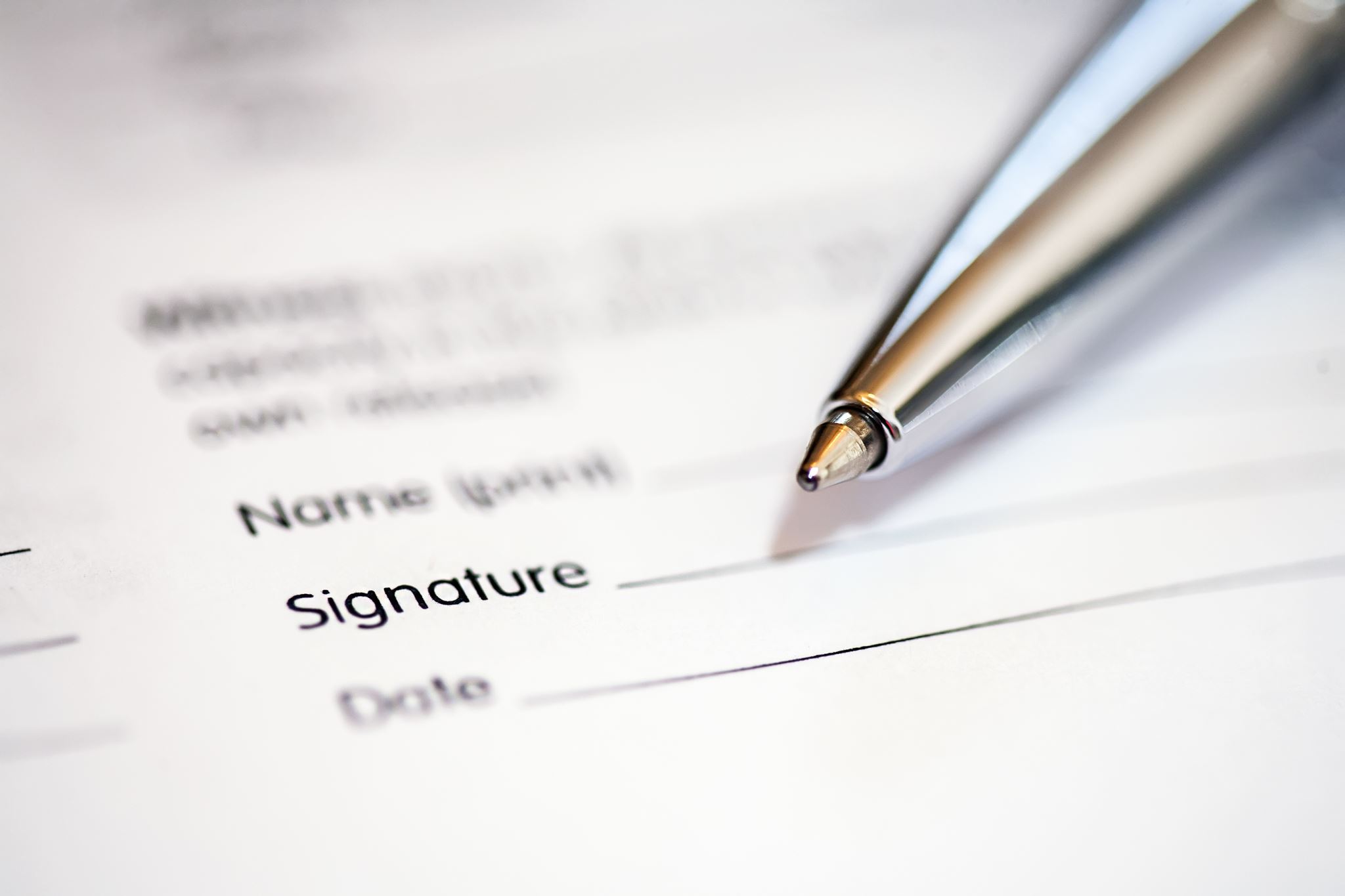 Terms in a contract for SOGS
Conditions & Warranties
Section 12 –when condition may not be treated as a warranty
Conduct when the buyer waives the condition
Where a stipulation in the contract provides for a right of repudiation.
[Speaker Notes: The Act distinguishes between conditions, or essential terms, and warranties, or minor terms. Breach of a condition allows the injured party to repudiate the contract and obtain release from any further obligations under it. Breach of a warranty allows only the possibility of recovering damages.]
IMPLIED WARRANTIES UNDER THE SOGSSA
SECTION 13 – Quiet Possession

SECTION 13 ( C ) – Freedom from encumbrances

SECTION 11 (1) – Implied term as to time clause – the time of payment is not of the essence to the contract unless a different intention appears from that of the contract.
IMPLIED conditions TO TITLE UNDER THE SOGSSA
An implied Condition that the seller has a right to sell the goods. Section 13 (a)
That Goods sold corresponds to the description given by the buyer. Section 14
That the bulk of the goods supplied correspond with the sample shown to the seller, in case of sale by sample- Section 16 (2) (a)
That the goods correspond by sample and description in case of sale by sample and description. Section 16 (2).
IMPLIED conditions TO TITLE UNDER THE SOGSSA
That the goods are free from any defect rendering them un merchantable which was not apparent upon reasonable examination of the sample. Section 16 (2) (c).
That the goods are of merchantable quality. Section 15 (b).
That the goods bought for a particular purpose are reasonably fit for purpose. Section 15.
That the innocent party can opt to treat a breach of a condition as a breach of warranty. Section 12.
OTHER IMPLIED CONDITIONS OF SOGSSA
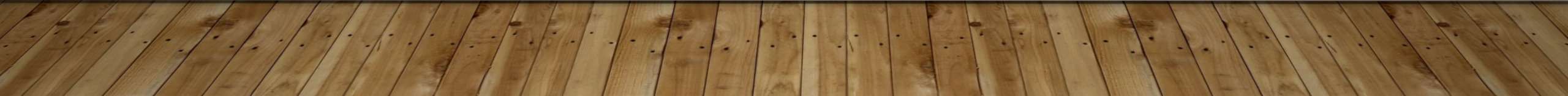 [Speaker Notes: In Dodd V Wilson (1946) 2 ALLER 691
The plaintiff contracted a surgeon to in oculate his cattle using a serum. The vet had bought the vaccine from a supplier and he used the serum in inoculating the plaintiff’s cattle. An issue arose whether there was a contract of sale or simply of supply of services and it was held that although this was not a contract of sale, the surgeon impliedly warranted that the vaccine was fit for the purpose for which it was supplied to the plaintiff. Hence, he was liable despite the fact that he was not himself guilty of any negligence]
PASSING OF PROPERTY
Property passes when the ownership or title in goods is transferred from the buyer to the seller. 

Difficulties arise when the seller retains possession or physical control of the goods.
PASSING OF PROPERTY
The Act provides rules for determining when property passes under the following  situations. 
These rules are important for three reasons: 
they affect remedies available for breach; 
the buyer may have to prove that he or she owns the goods in the event that the seller goes bankrupt;  and 
risk for loss or damage to the goods passes with the property unless the parties agree otherwise.
RULES AS TO PASSING OF PROPERTY (s 17-21)
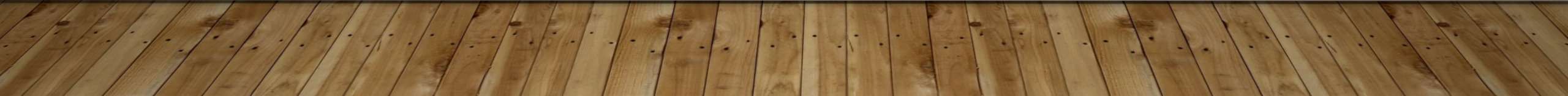 PASSING OF PROPERTY
Transfer of risk in goods – GENERAL RULE
DUTIES OF THE BUYER
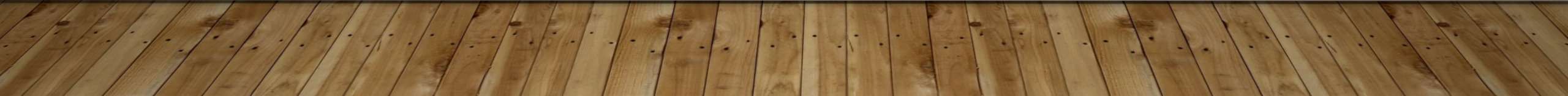 RIGHTS OF THE BUYER
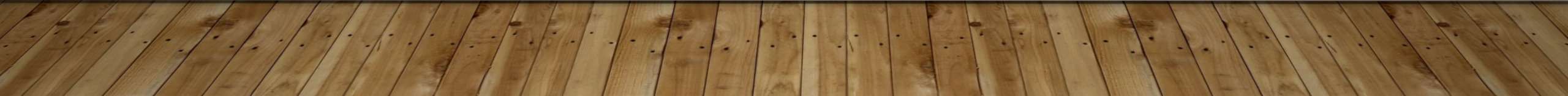 RIGHTS OF THE BUYER
Buyer's right of examining the goods.
S. 42(l) provides that Where goods are delivered to the buyer, which he or she has not previously examined, the buyer shall not be taken to have accepted them until he or she has had a reasonable opportunity of examining them for the purpose of ascertaining whether they are in conformity with the contract.
Subsection 2 thereof provides that Unless otherwise agreed, when the seller tenders delivery of goods to the buyer the seller is bound, on request, to afford the buyer a reasonable opportunity of examining the goods for the purpose of ascertaining whether they are in conformity with the contract.
[Speaker Notes: In Hon. Mable Bakeine Vs. YUASA H.C.C.S No. 136 of 2014, it was held that this Section deals with circumstances where goods are delivered to the buyer which he or she has not previously examined.]
DUTIES OF THE SELLER
Duty of the seller to deliver the goods.
S.1 defines ― "delivery" means voluntary transfer of possession from one person to another and includes an appropriation of goods to the contract that results in property in the goods being transferred to the buyer;
S. 36(1) Whether it is for the buyer to take possession of the goods or for the seller to send them to the buyer is a question depending in each case on the contract, express or implied, between the parties.
Subsection (2); Where there is no contract, express or implied, as to place of delivery the place of delivery is the seller's place of business, if the seller has one, and if not, the seller's residence
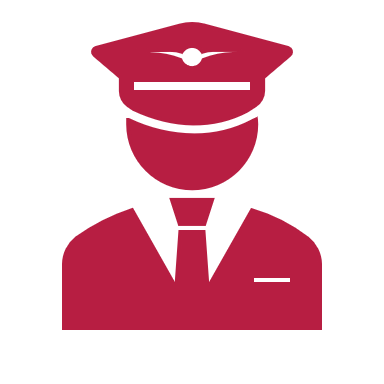 DUTIES OF THE SELLER
Duty to repair or replace goods.
S.47 provides for the Right to repair or replace 
goods.
Where the goods do not conform to the contract, the buyer may require the seller to replace or repair the goods.
RIGHTS OF THE SELLER
Receiving complete payment; 
The seller has the right to receive payment for goods delivered to the buyer. Under S. 34 the buyer is duty bound to pay for goods.
Where the buyer is in breach of his duty to pay, the seller becomes known as an unpaid seller and can exercise rights of un paid seller.

 S. 50 of the Act defines an unpaid seller as (a) when the whole of the price has not been paid or tendered. The rights of an unpaid seller are provided for under S. 51 of the Act.
RIGHTS OF AN UNPAID SELLER (S.51)
Rights of unpaid seller.
(a) a lien on the goods or right to retain them for the price while he or she is in possession of the goods;
(b) in the case of the insolvency of the buyer, a right of stopping the goods in transit after he or she has parted with the possession of the goods;
(c) a right of re-sale as limited by this Act. Subsection 2 provides that Where the property in the goods has not passed to the buyer, the unpaid seller has, in addition to his or her other remedies, a right of withholding delivery similar to and co-existent with his or her rights of lien and stoppage in transit where the property has passed to the buyer.
RIGHTS OF AN UNPAID SELLER
Right Of Re-Sell;
S. 51(1)(c) provides for right of resale.
S. 59 (2) provides that Where an unpaid seller who has exercised his or her right of lien or retention or stoppage in transit re-sells the goods, the buyer acquires a good title to the goods as against the original buyer.
S. 59(4) provides that Where the seller expressly reserves a right of re-sale if the buyer makes default, and on the buyer making default re-sells the goods, the original contract of sale is rescinded, but without prejudice to any claim the seller may have for damages.
RIGHTS OF AN UNPAID SELLER
Right of Lien (retain)
S.52 provides that the unpaid seller of goods who is in possession of them is entitled to retain possession of the goods until payment or tender of the price where -
(a) the goods have been sold without any stipulation as to credit;
(b) the goods have been sold on credit, but the term of credit has expired; or
(c) the buyer becomes insolvent.
RIGHTS OF AN UNPAID SELLER
Right of action on the price.

S. 60 of the Act provides for an action on the price.
S. 60 (1) provides that Where, under a contract of sale, the property in the goods has passed to the buyer, and the buyer wrongfully neglects or refuses to pay for the goods according to the terms of the contract, the seller may bring an action against the buyer for the price of the goods, together with any incidental damages.
[Speaker Notes: However, subsection (2) provides that Where under a contract of sale, the price is payable on an agreed date irrespective of delivery and the buyer wrongfully neglects or refuses to pay that price, the seller may bring an action against the buyer for the price, together with any incidental damages, although the property in the goods has not passed, and the goods have not been appropriated to the contract.]
RIGHTS OF AN UNPAID SELLER
Right of action on the price.
S. 60 of the Act provides for an action on the price.
S. 60 (1) provides that Where, under a contract of sale, the property in the goods has passed to the buyer, and the buyer wrongfully neglects or refuses to pay for the goods according to the terms of the contract, the seller may bring an action against the buyer for the price of the goods, together with any incidental damages.
DELIVERY & PAYMENT
Delivery and payment should occur concurrently.
Time of delivery is a condition, but payment is a warranty. Hence, while the buyer may be entitled to discharge the contract. if delivery is late, the seller will be entitled to sue for damages only if payment does not occur promptly. 
 Delivery normally occurs at the seller’s place of business. 
The goods delivered will conform to the contract
PERSONUM ACTIONS FOR BREACH OF CONTRACT under Sale of goods
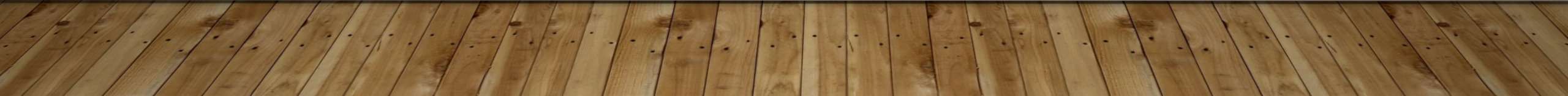 [Speaker Notes: -Ssekayombya v Uganda Steel Corporation (1948) HCB 42

 - Mubarak Batesaki v Mubaraka Magala CACA 29/2002

- Tusahagha Enterprises v Nyanza Textiles Ltd HCCS 51/1988]
Second Chances are a refuge of men who fail. 
*Success *